Secondary Employment & Compensation Disclosures and Financial Disclosure Statements
MARYLAND DEPARTMENT OF HEALTH 
OFFICE OF THE INSPECTOR GENERAL
DIVISION OF CORPORATE COMPLIANCE
Financial Disclosure:
Staff who are in positions at Grade 16 and above; whose duties include procurement activities, or other designated individuals maybe be required to complete the State Ethics Commission’s annual Financial Disclosure statement. New filers must file within 30 days of starting a position requiring financial disclosure.  
The State Ethics Commission electronic financial disclosure filing system form can be found at efds.ethics.state.md.us. The State Ethics Commission can be reached at 410-260-7770.
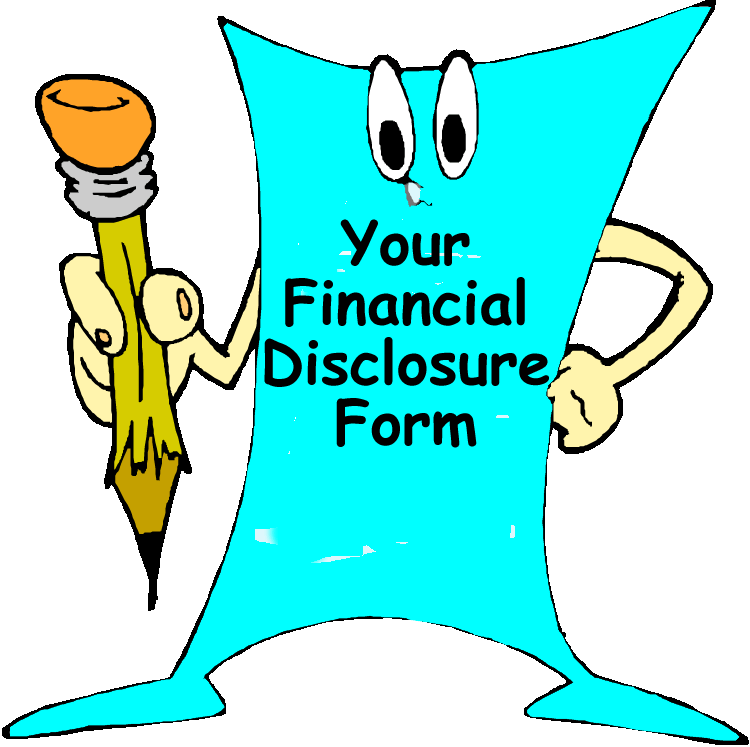 Secondary Employment Disclosure:
MDH employees Grade 18 and above who administer or direct a program must disclose all employment and compensation outside the Department to the Secretary.
All affected employees must review, sign, and submit the disclosure form even if no outside employment is held or no compensation is received.
The disclosure must be made through the Office of the Inspector General webpage www.health.maryland.gov/oig
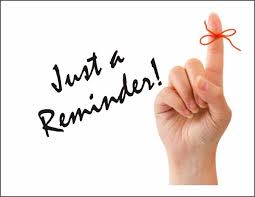 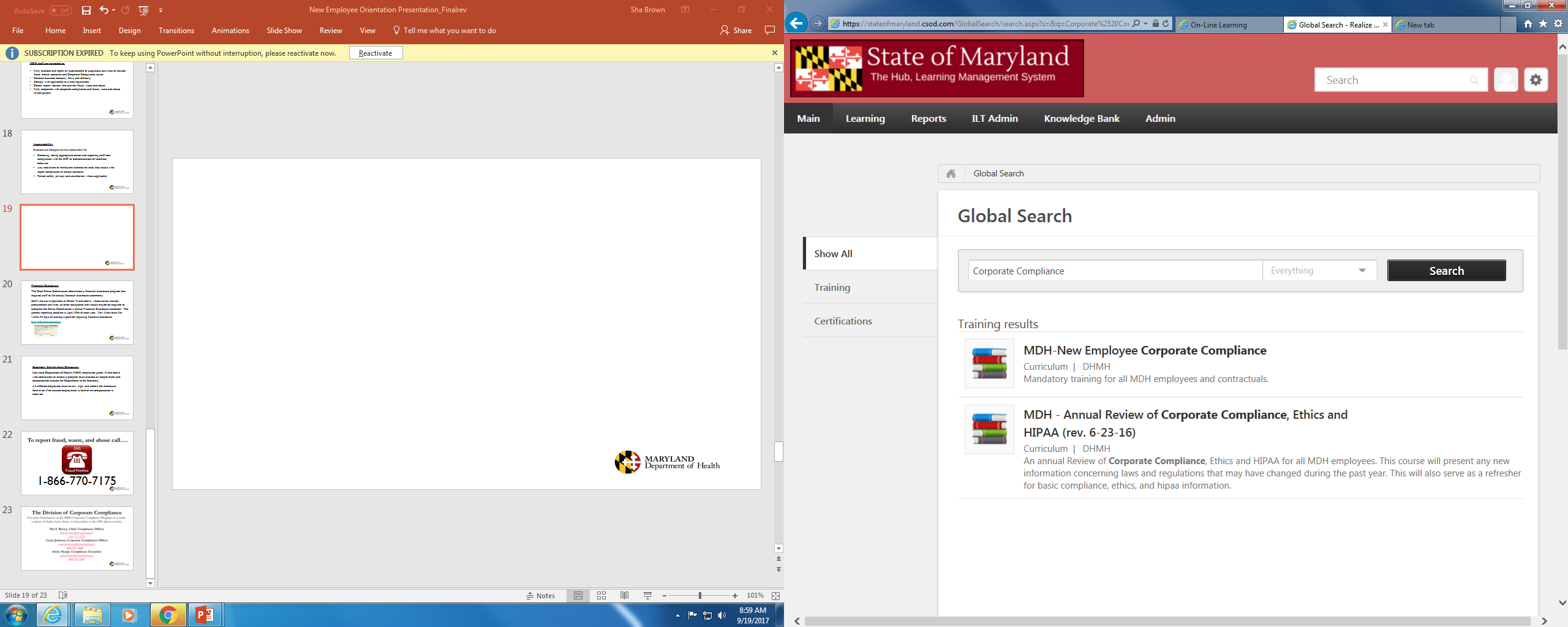 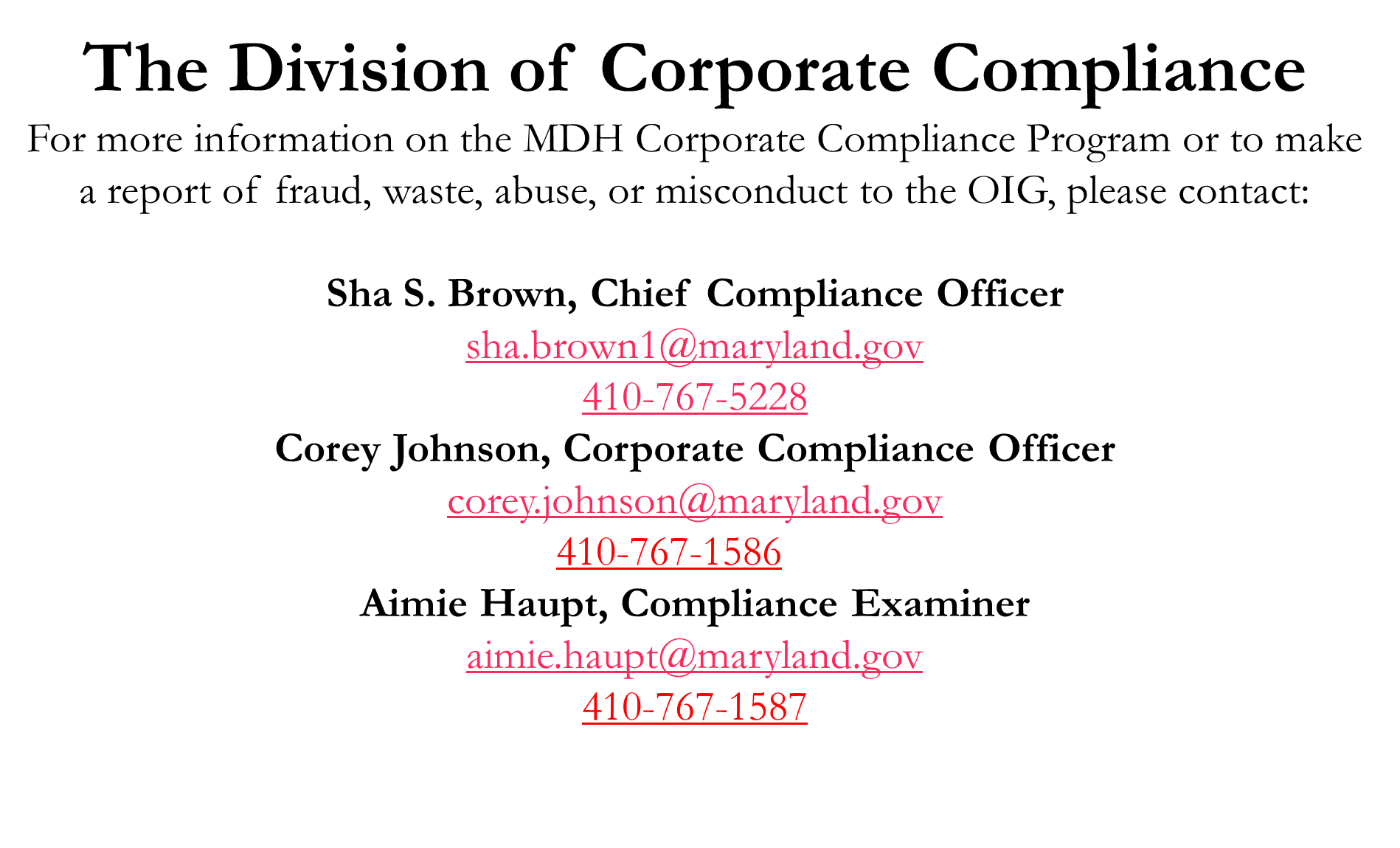 Greer Dorsey, Compliance Analyst
Office of the Inspector General
Greer.Dorsey@Maryland.gov